Hoe vergroot je het leerrendement?
Edward Maitimo
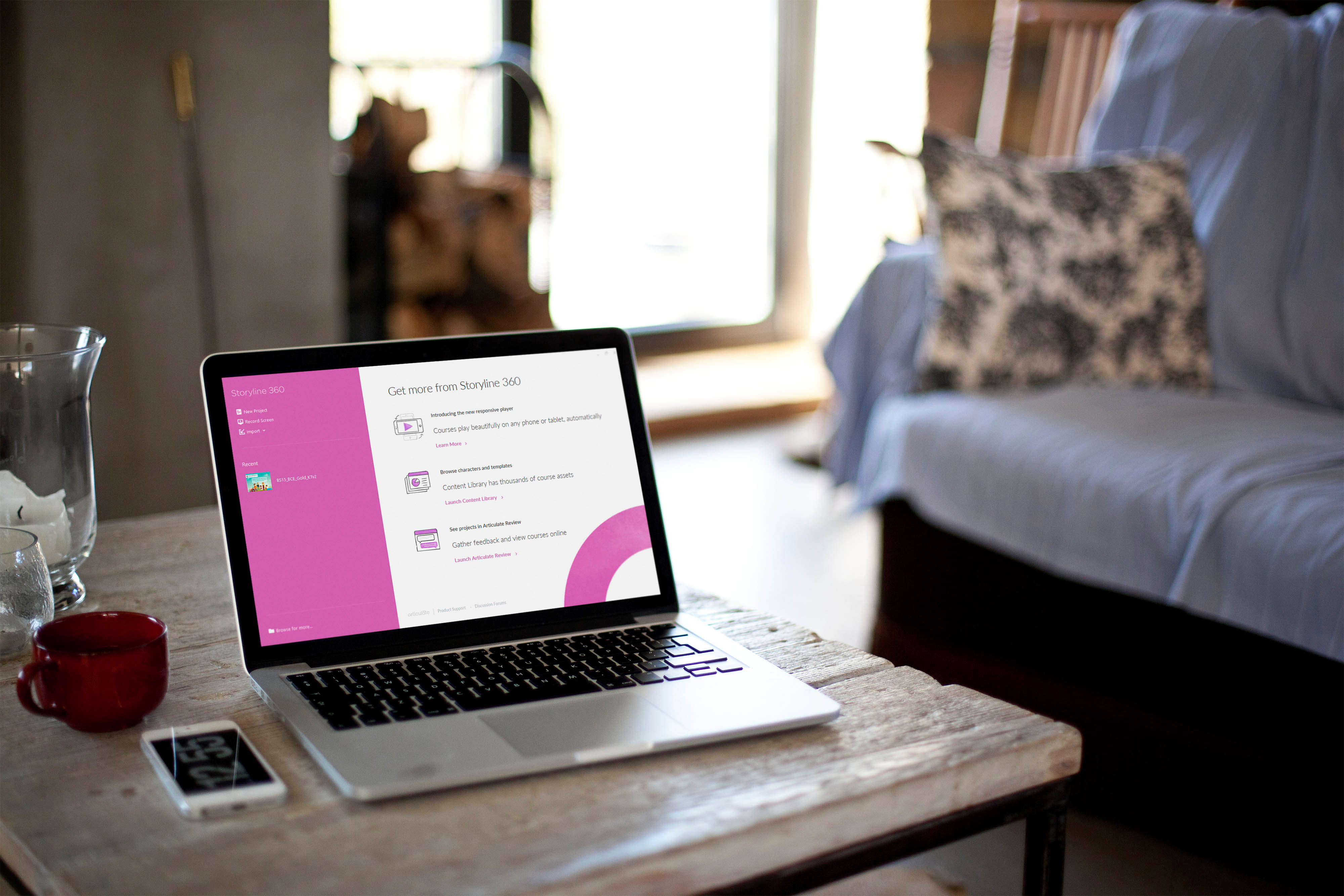 Ontwikkel je leeractiviteiten met de werking van het          in gedachten
brein
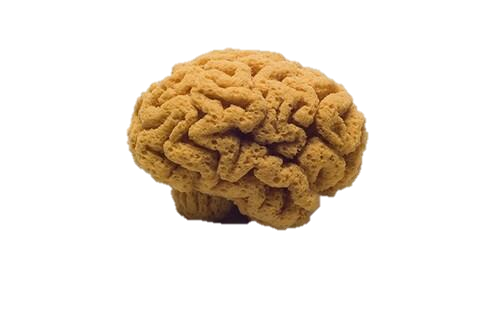 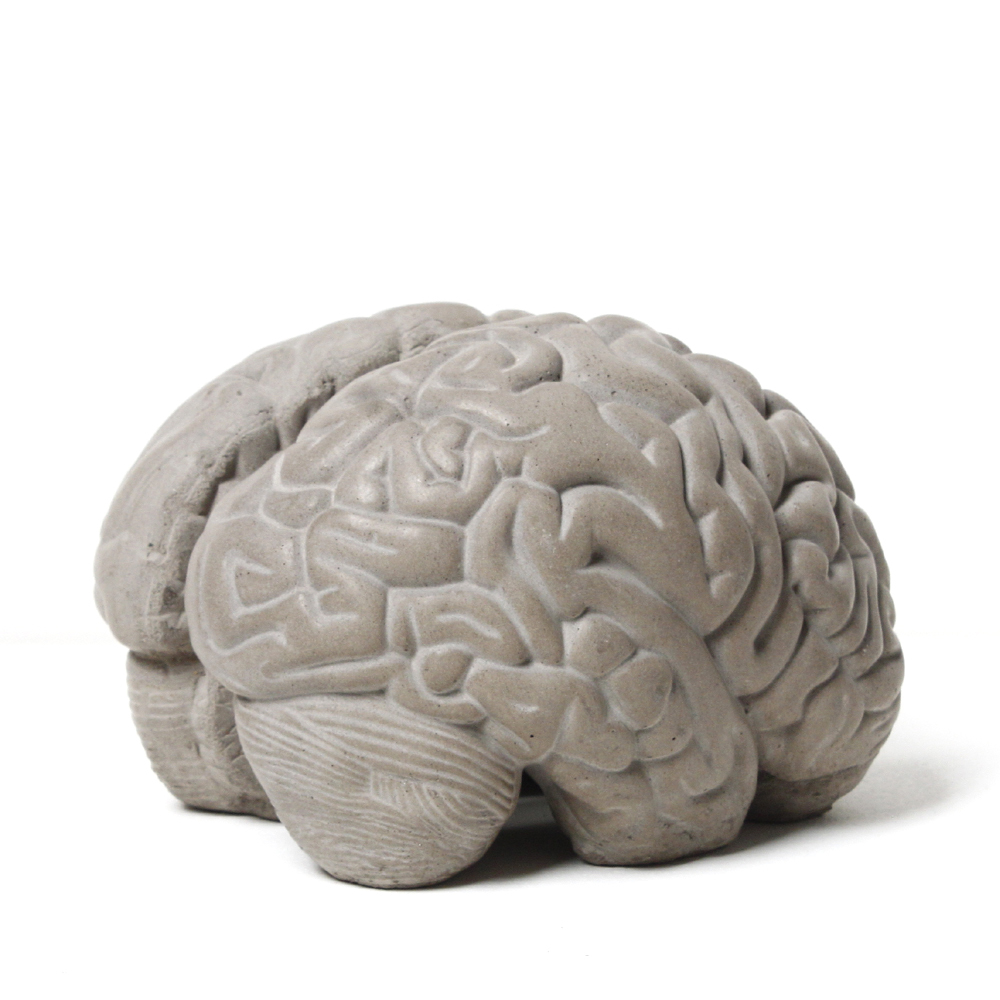 of
Hoe werkt ons
?
brein
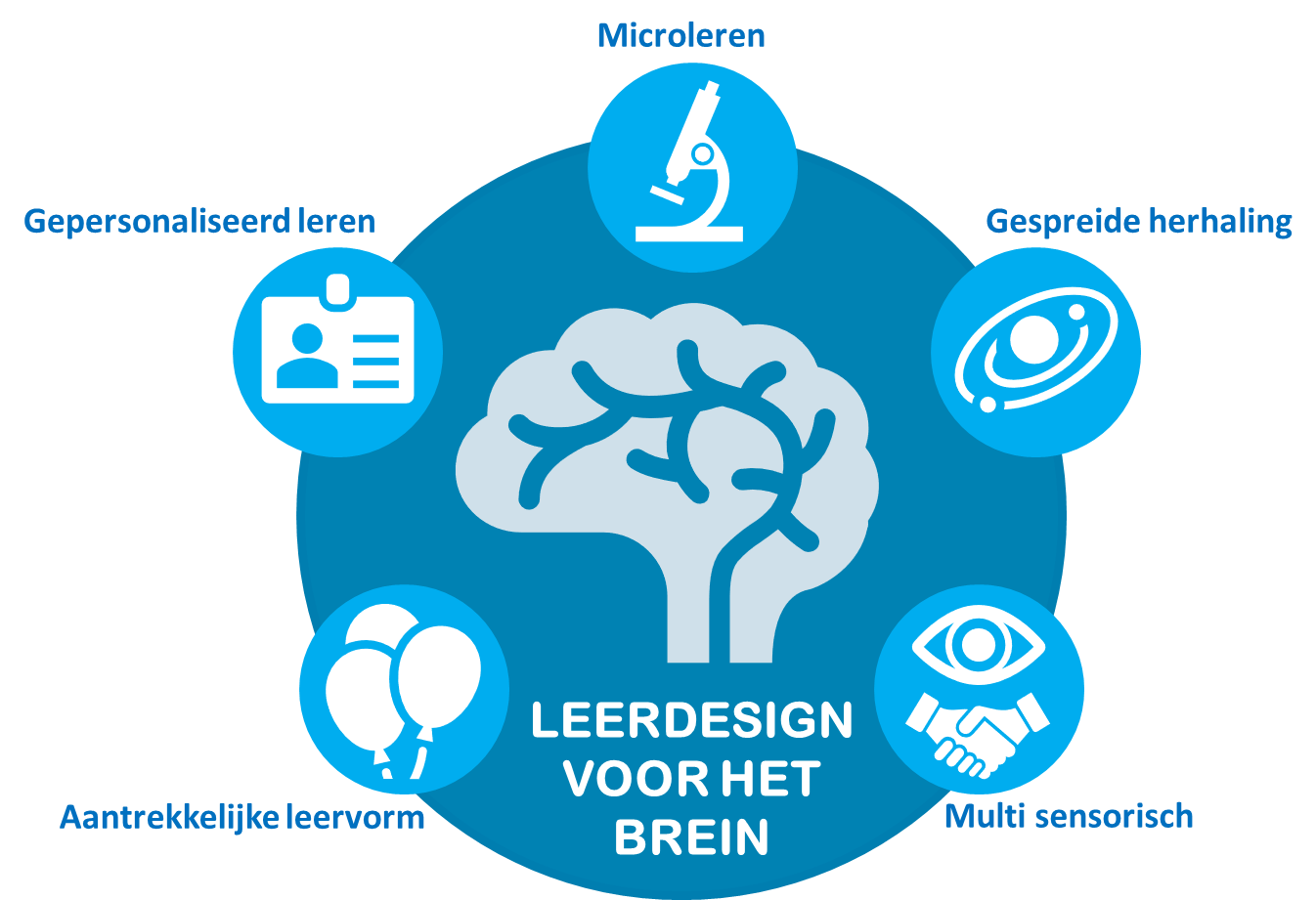 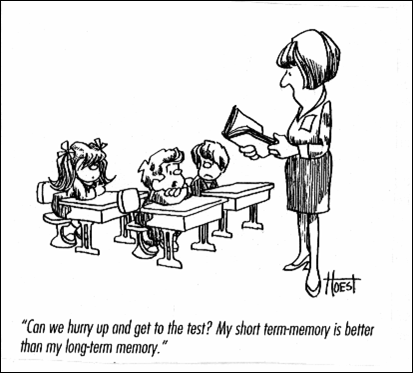 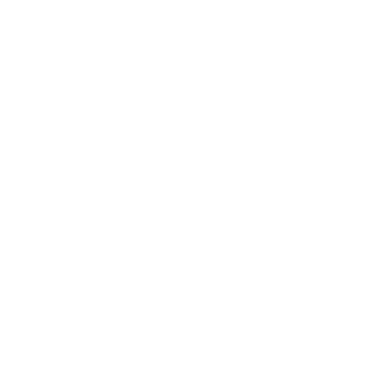 Micro-learning
Train je het korte of het lange termijn geheugen?
1
2
3
4
5
6
7
8
9
10
11
12
13
14
15
2
42
563
5832
31459
947362
7023471
33726198
435616709
1723091873
03941145670
410561678261
8520516052356
16723462426912
321195092341193
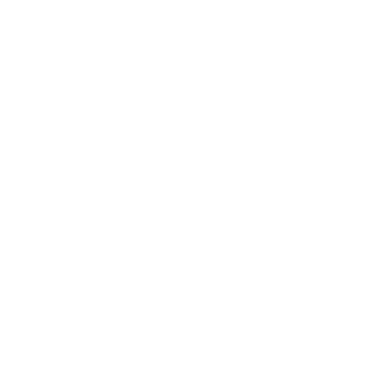 Micro-learning
Je korte termijn geheugen is beperkt
[Speaker Notes: Test van het geheugen]
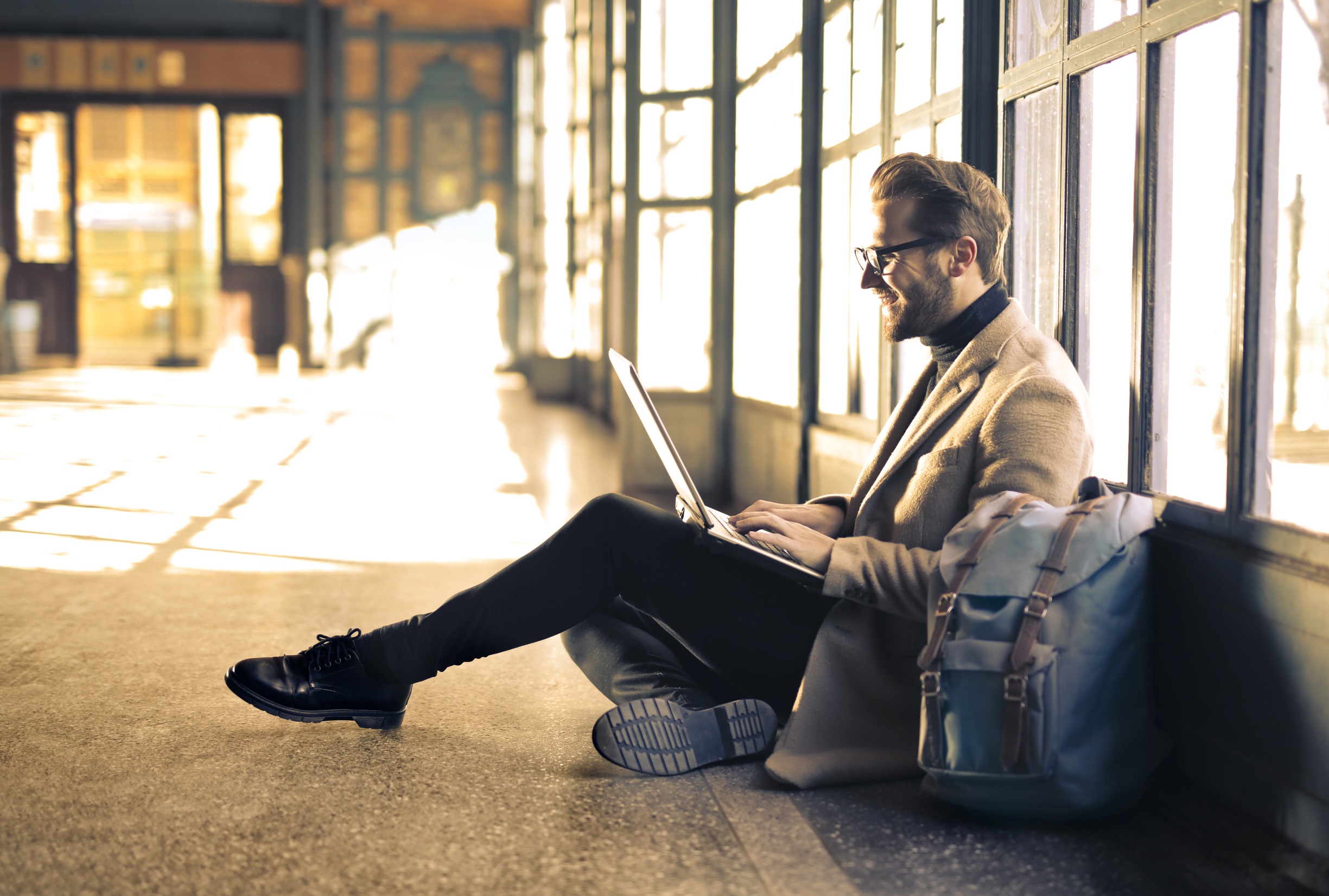 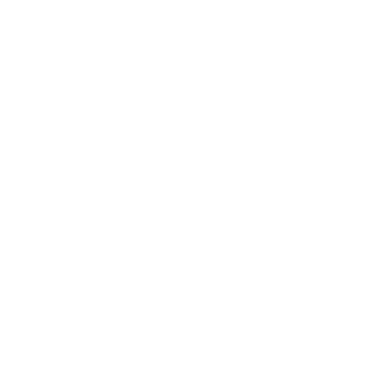 Micro-learning
Reden:
Beperkte korte termijn geheugen
Korte concentratieboog
Less is more
Bijkomend voordeel:
Makkelijker inplanbaar
Vorm:
Logische chunk
Duidelijk doel
3-20 minuten
Hebben we maximaal leerrendement?
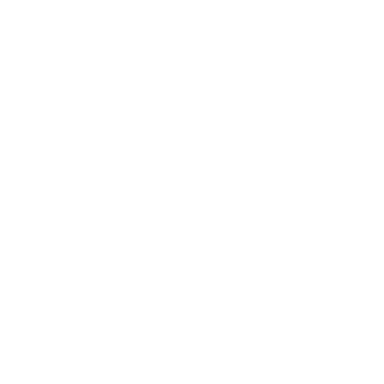 Spaced repetition
100 %
Herinnering
50 %
en hier eindigt
Als de deelnemer hier begint
0 %
tijd
[Speaker Notes: Vergeetcurve Herman Ebbinghaus
William Talheimer van Work-Learning Research]
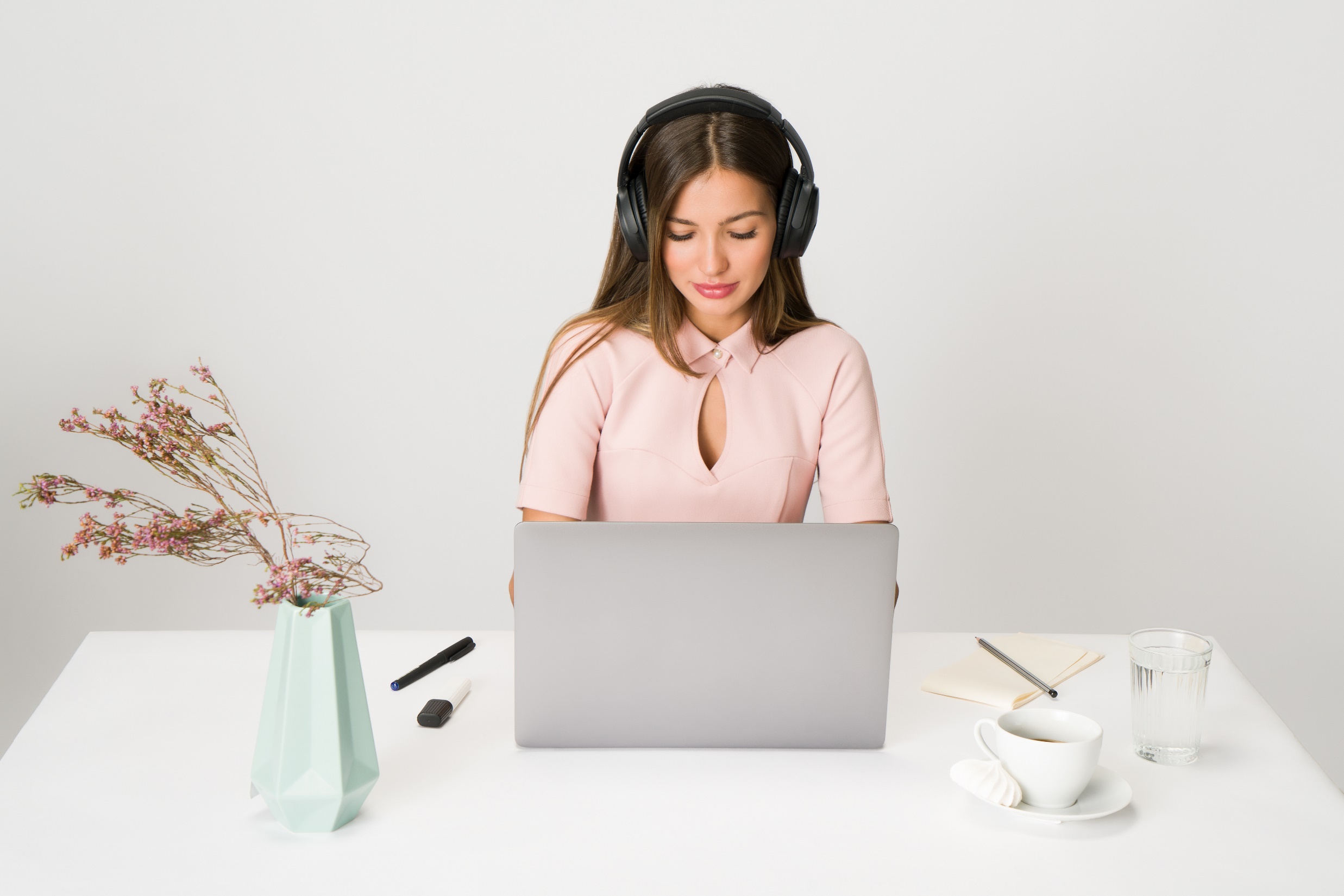 Langere spacingperiode

Is beter onthouden
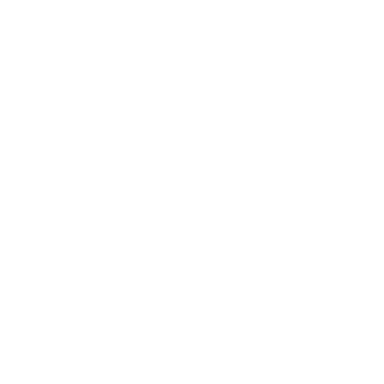 Spaced repetition
Een zin wordt 1 keer herhaald, wanneer blijft de inhoud het beste hangen?1- niet herhalen2- direct herhalen3- om de zin herhalen4- om de 8 zinnen herhalen
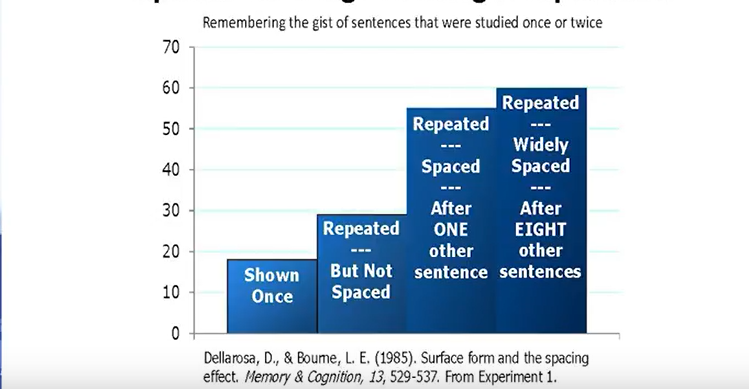 Bron:W. Talheimer van Work-Learning Research
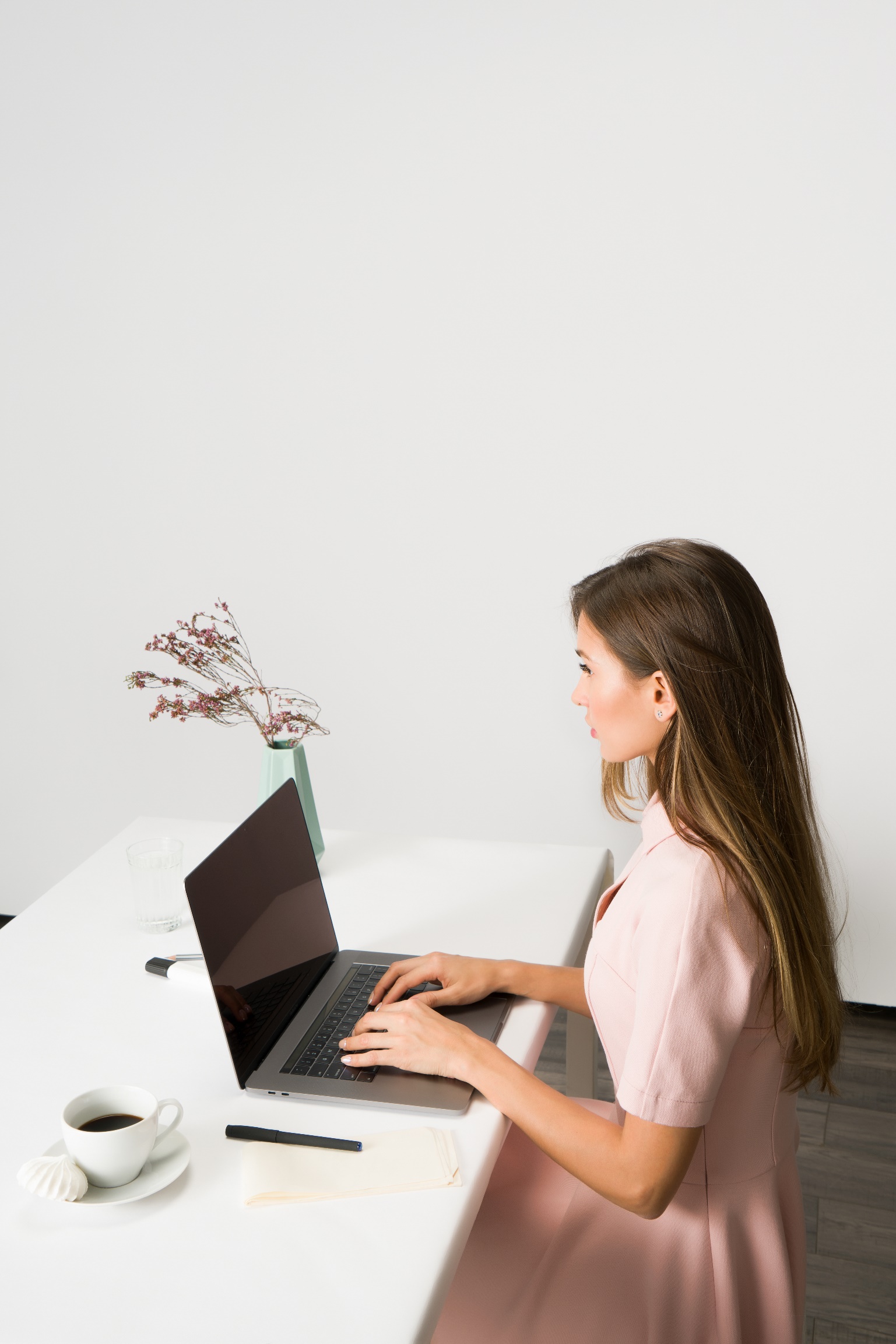 Het helpt om tussentijds ook te toetsen. Hoeveel onthoud je meer door zo’n toets?1- 1,5 keer2- 2 keer3- 3 keer
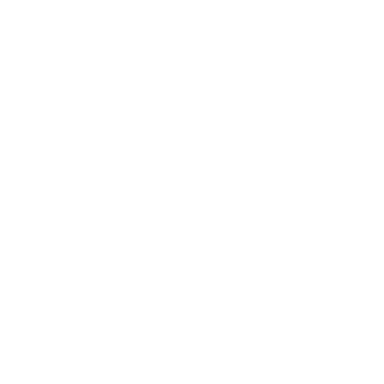 Spaced repetition
Niet alleen effect op wat je toetst
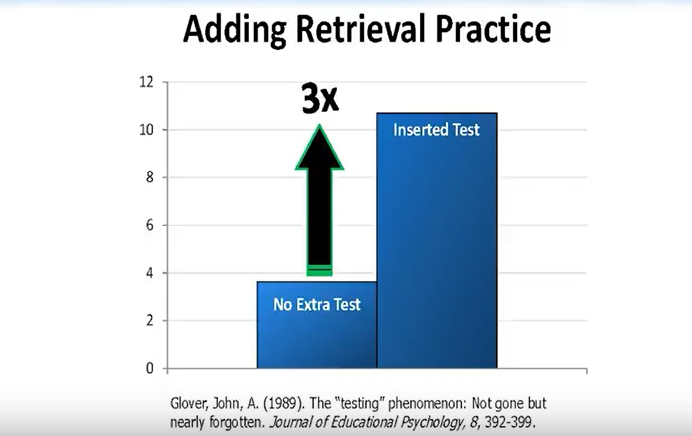 Je leert tussentijds

kennis op te diepen
Bron:W. Talheimer van Work-Learning Research
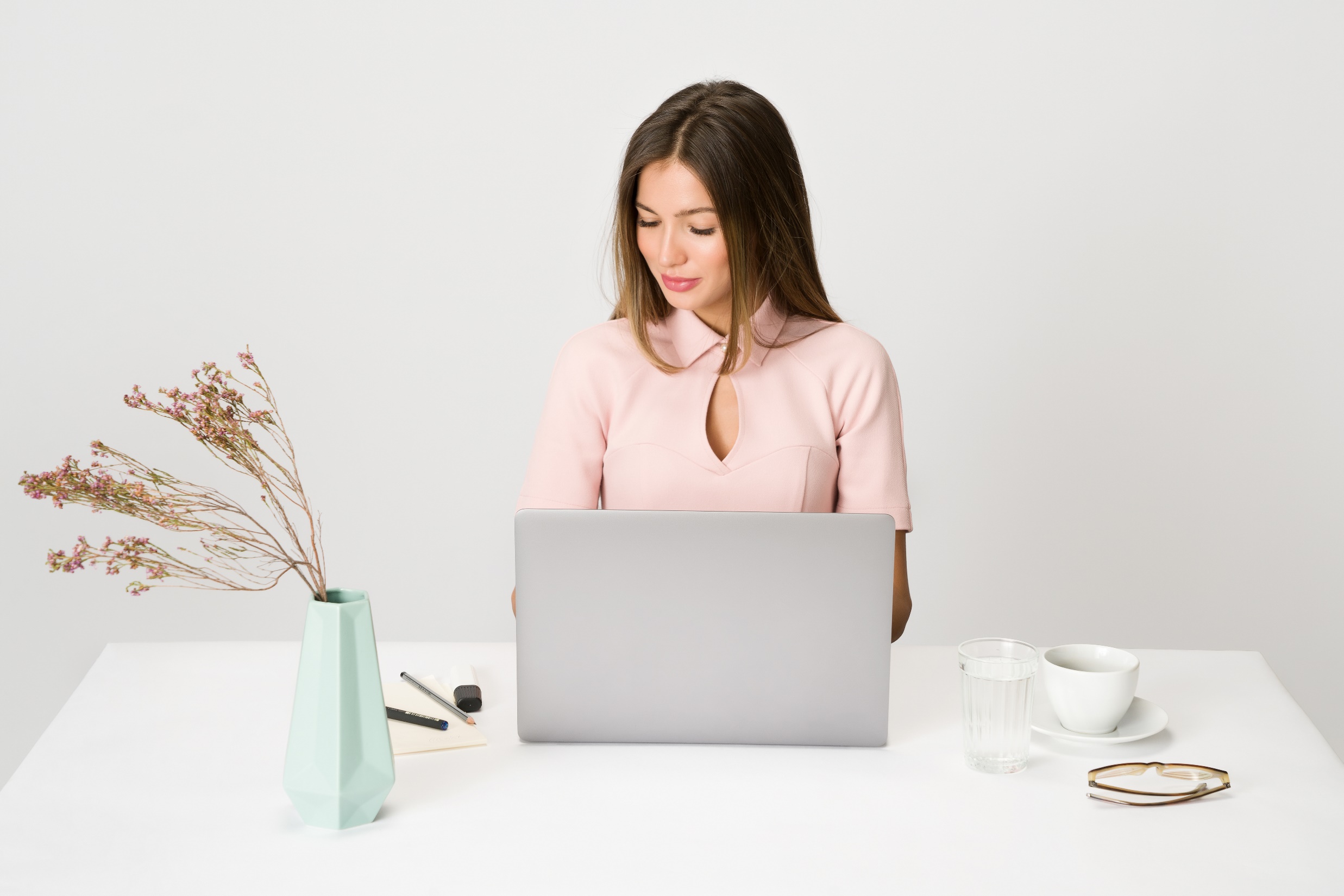 Dit is geen spaced repetition
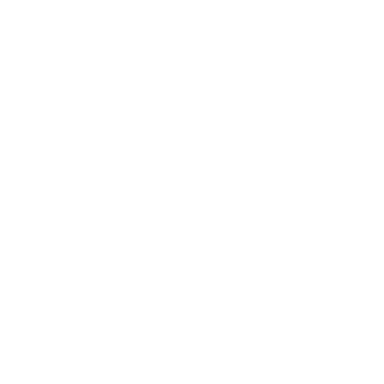 Spaced repetition
Met welk programma zal je meer onthouden?1- Een week lang programma van 5 dagen achter elkaar2- Een 5-weeks programma met iedere week een lesdag3- Waarschijnlijk is de uitkomst redelijk gelijk
Bron:W. Talheimer van Work-Learning Research
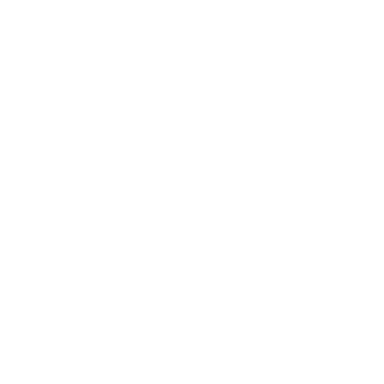 Spaced repetition
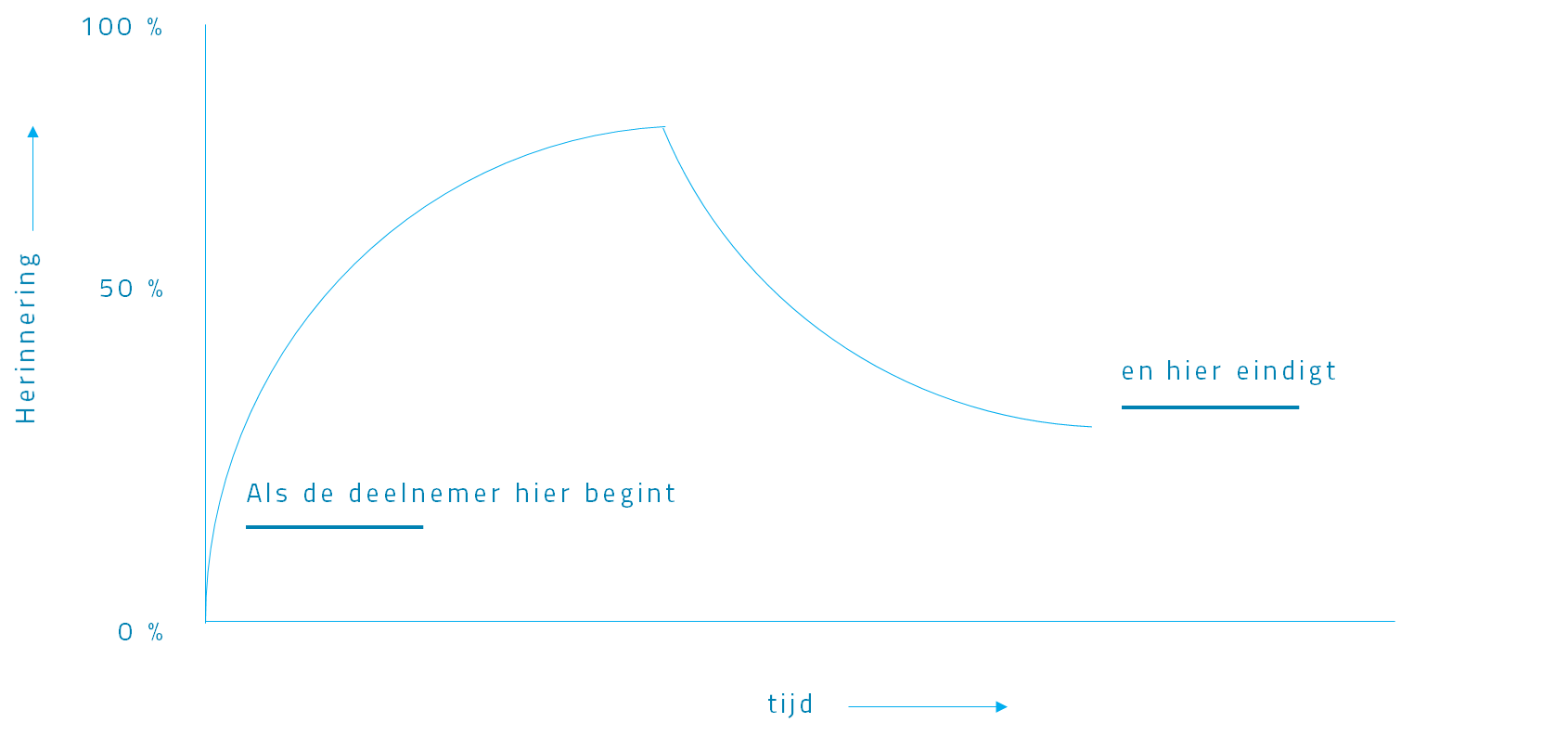 Gespreide herhaling
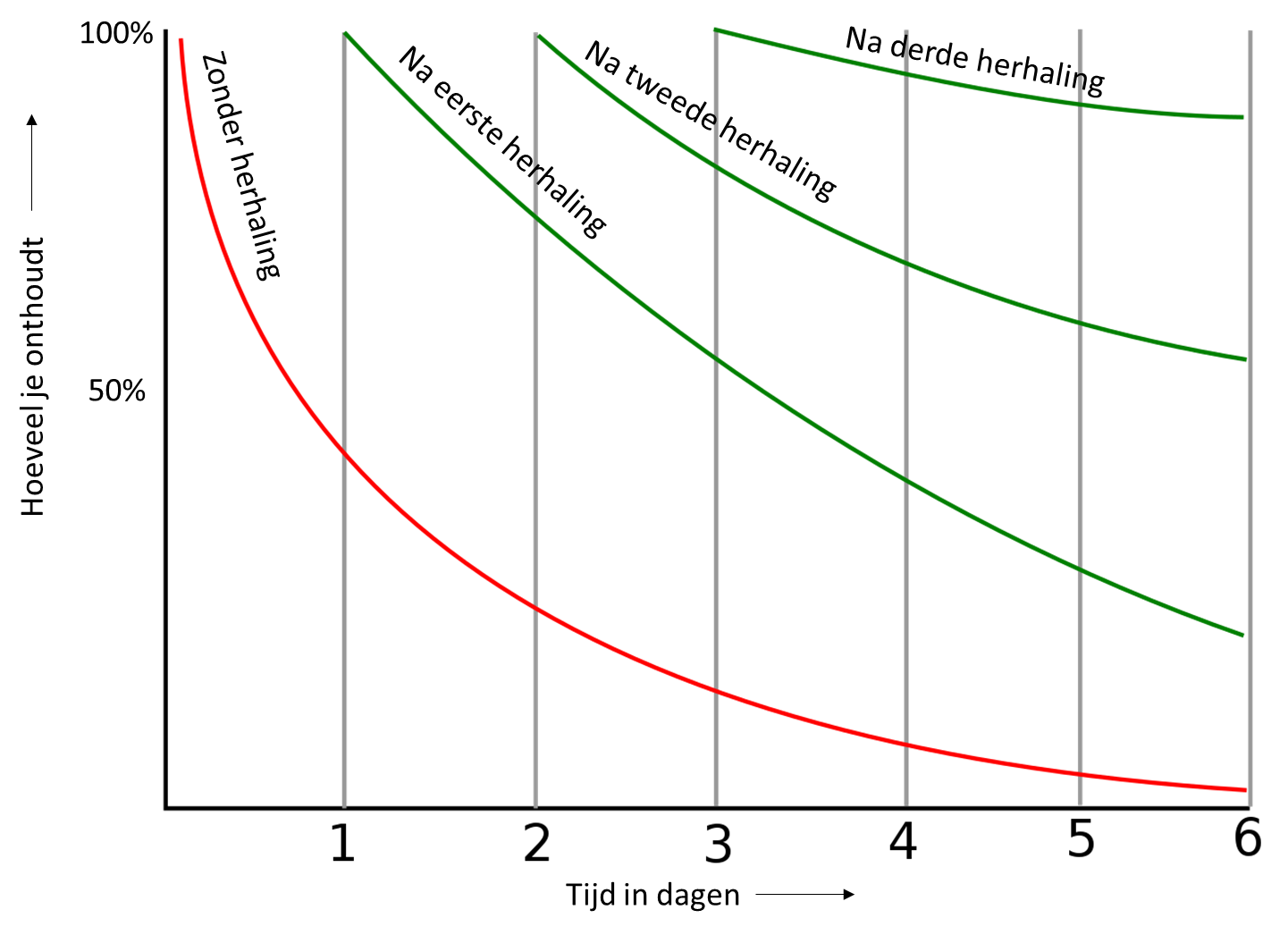 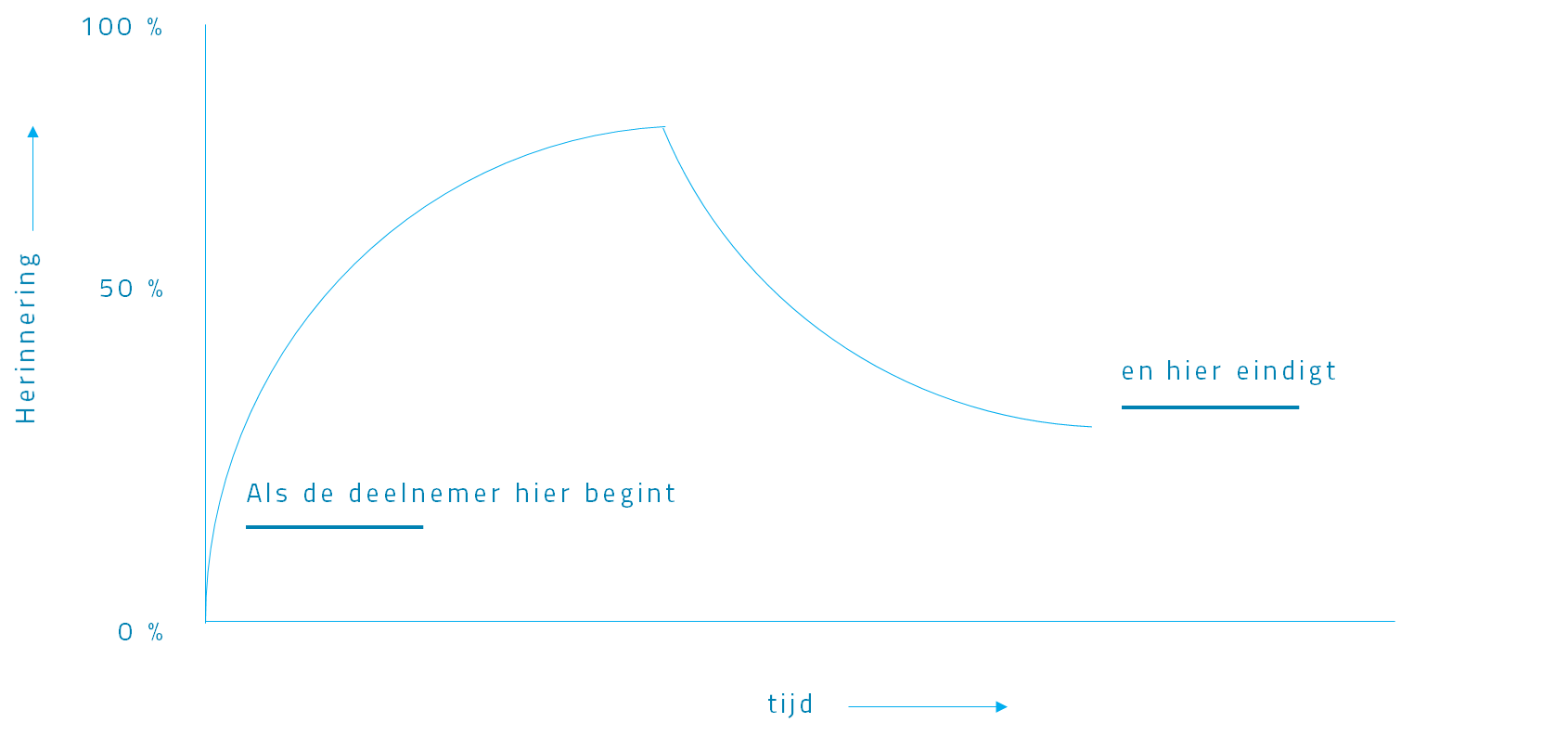 Zonder herhaling
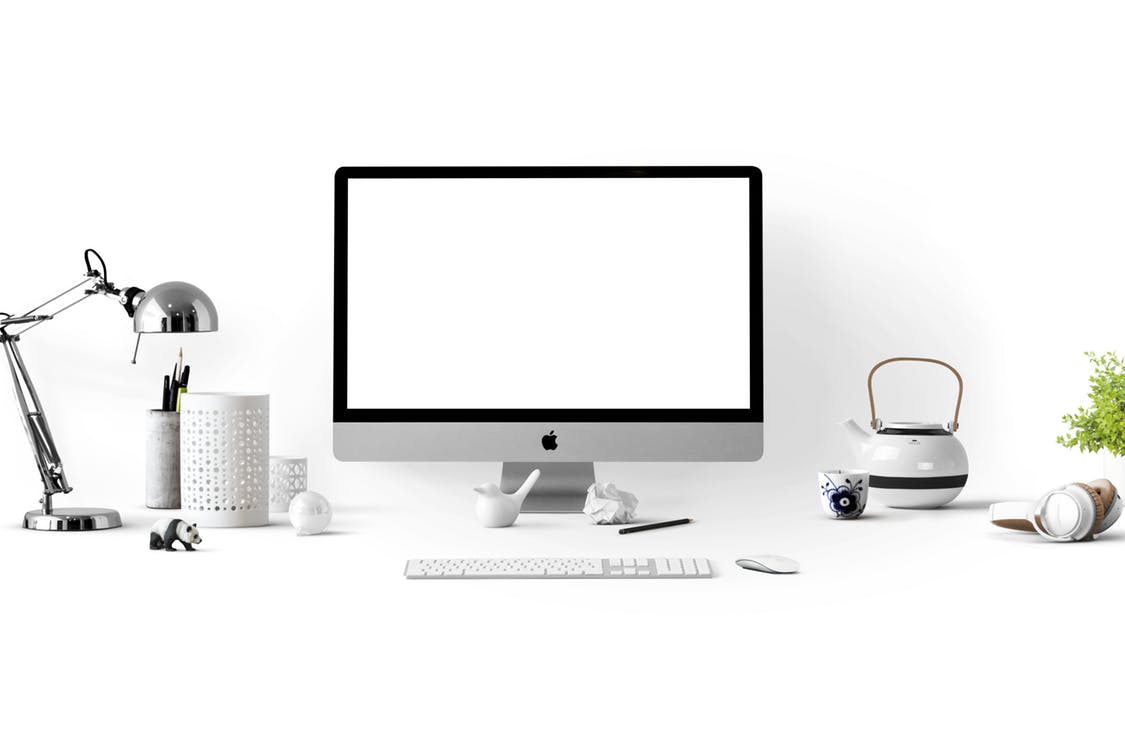 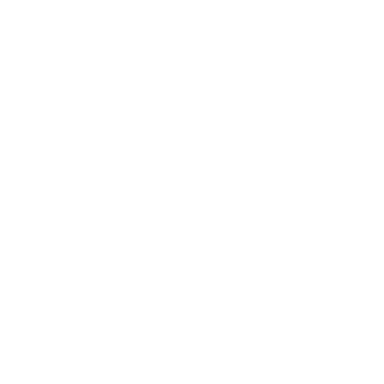 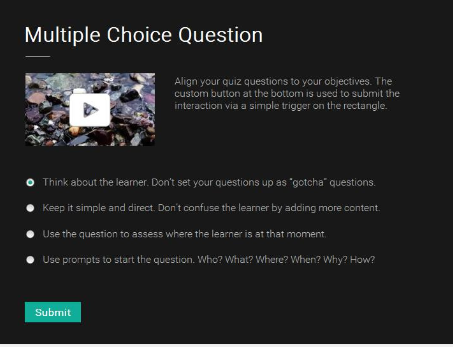 Spaced repetition
Reden:
We dreigen iets wat we eenmaal horen of zien te vergeten.
Hoe:
Herhaal de inhoud door tussentijdse toetsing
Ontwikkel een programma over een langere periode met minimaal 2 herhaalmomenten.
Zorg ervoor dat ze het geleerde snel in de praktijk ook tegenkomen.
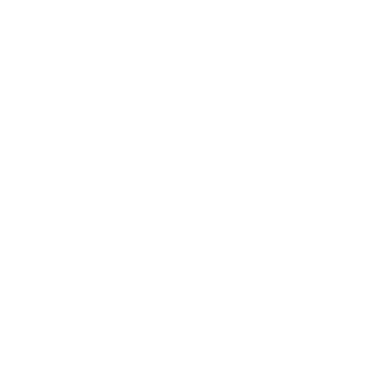 Personalized learning
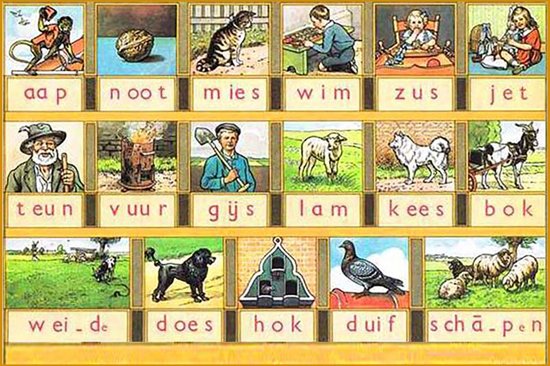 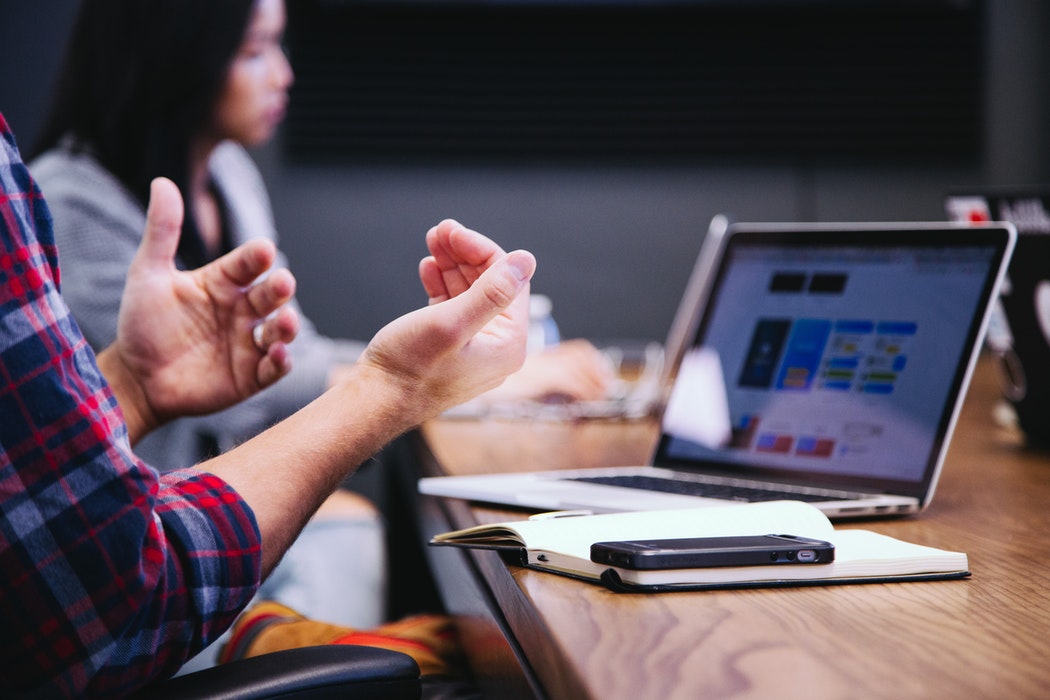 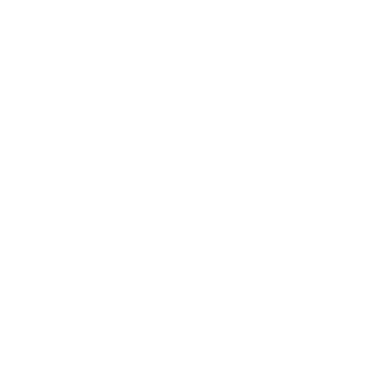 Personalized learning
Reden:
Frustratie of verveling zorgen voor slechte leerprestatie
Kennis bouw je op kennis die je al bezit
Bijkomend voordeel:
Eerder op niveau
Efficiënter met de tijd van de deelnemer
Hoe:
Doelgroep analyse
Pre-toets
Keuze richtingen in modules
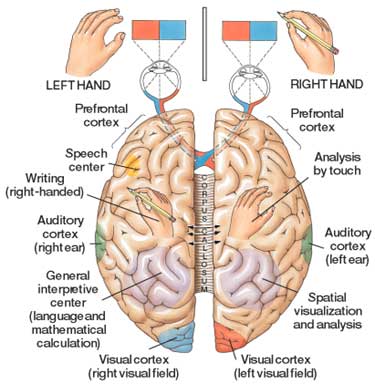 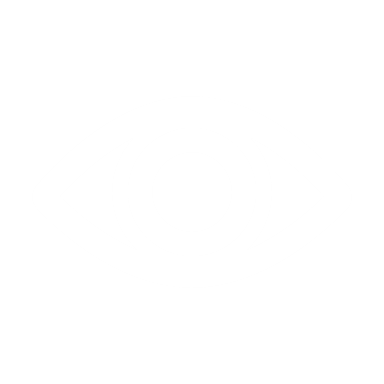 Multi sensorisch
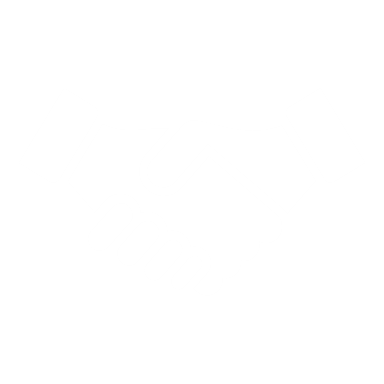 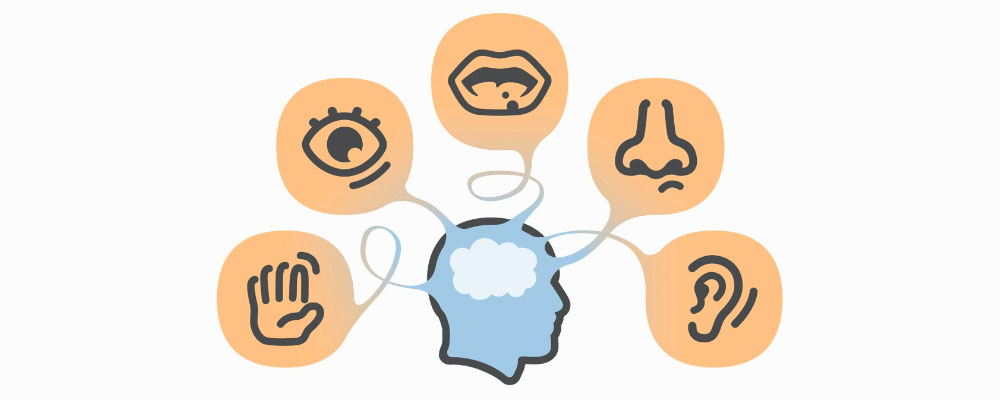 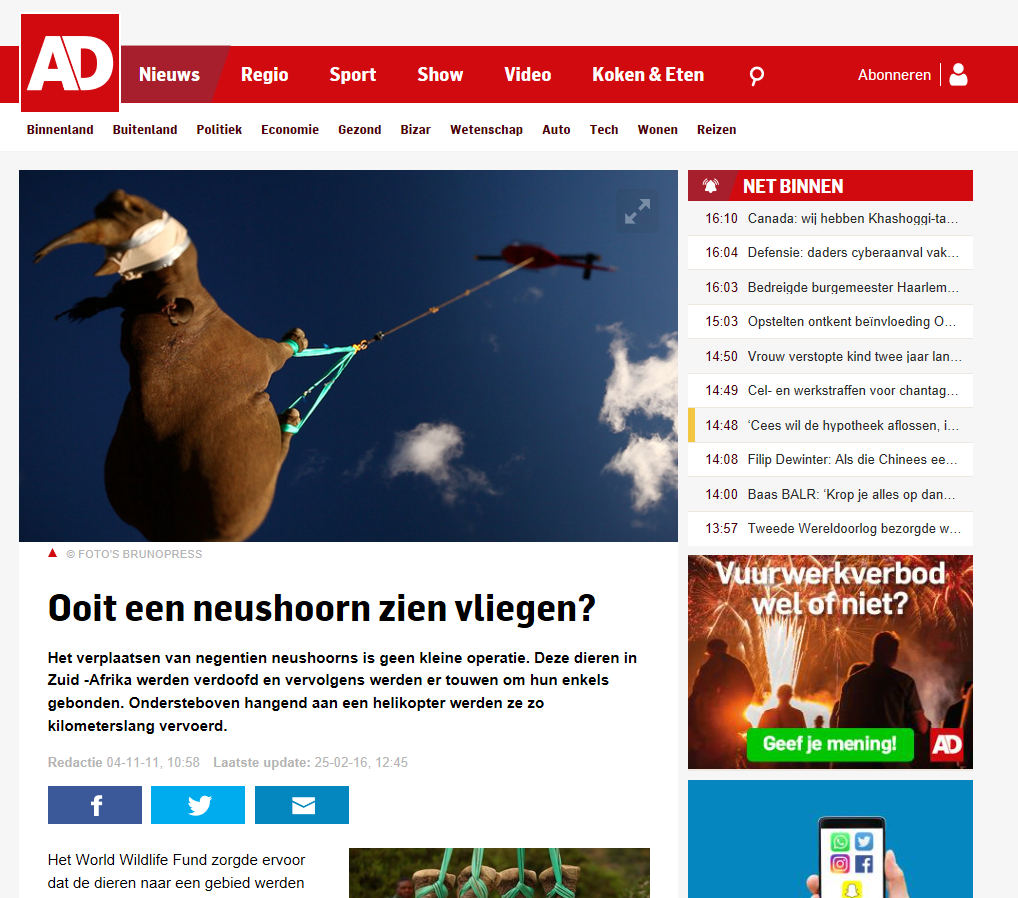 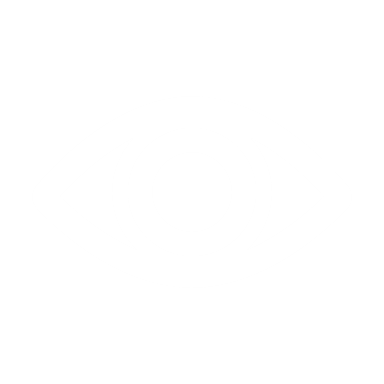 Multi sensorisch
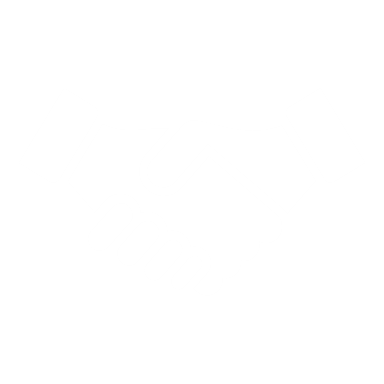 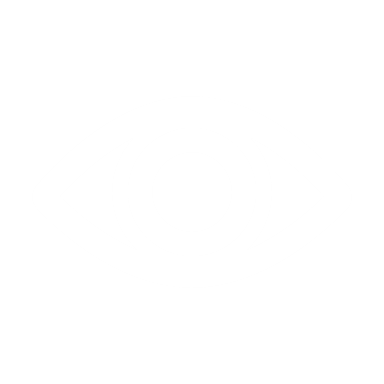 Multi sensorisch
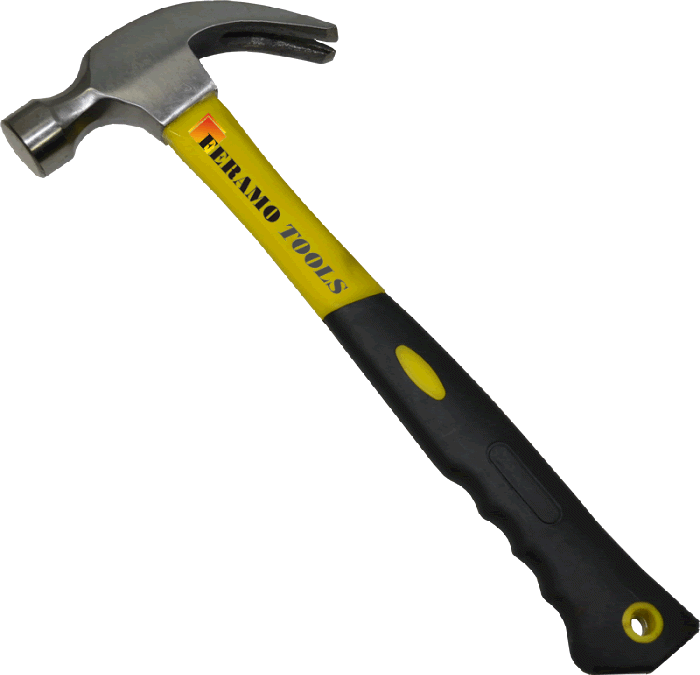 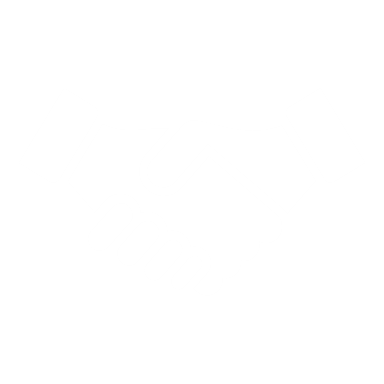 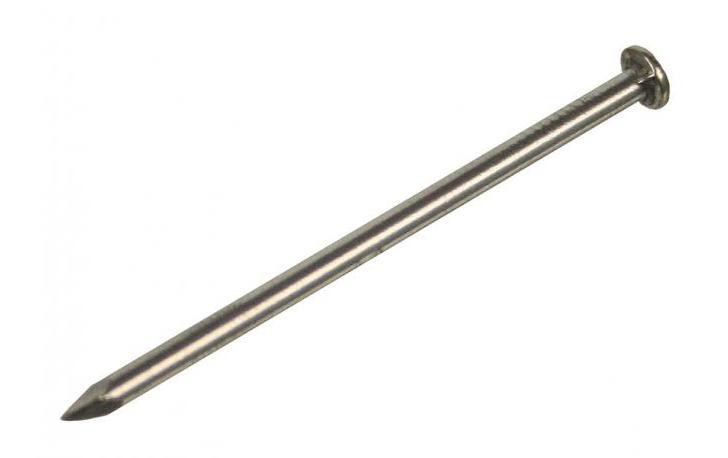 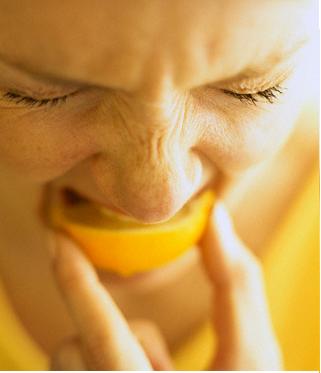 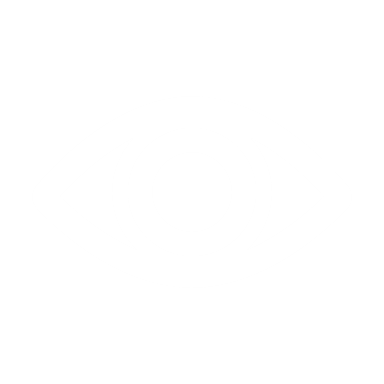 Multi sensorisch
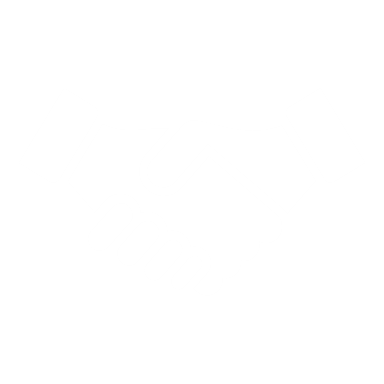 Embodied cognition
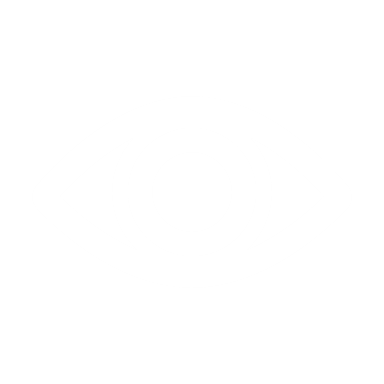 Multi sensorisch
360 graden video / VR
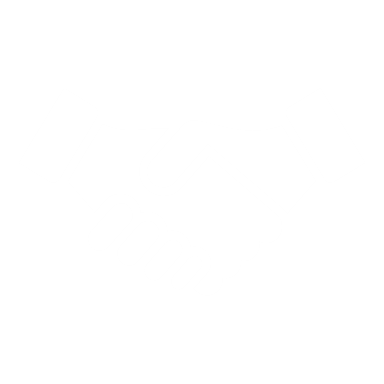 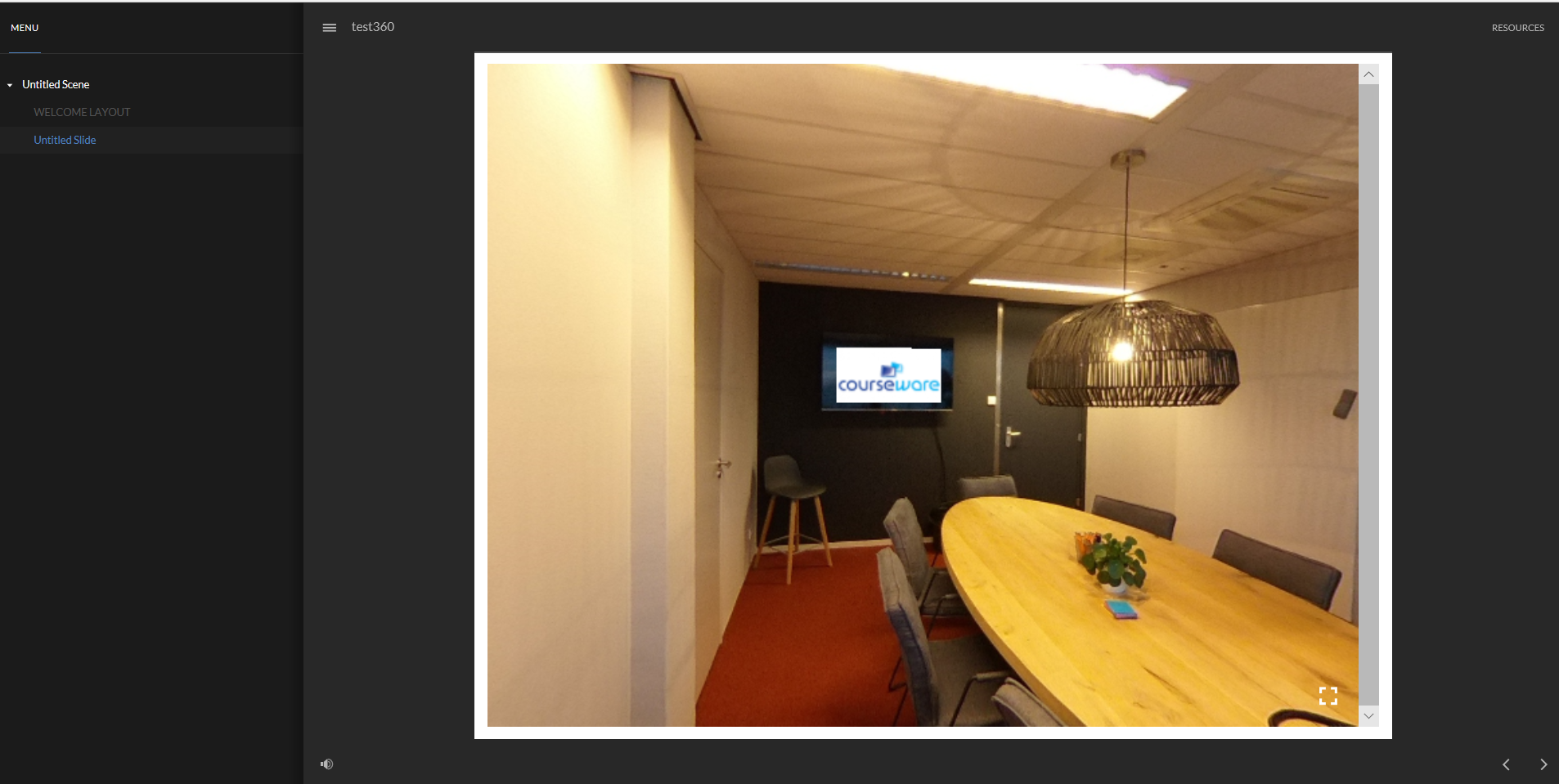 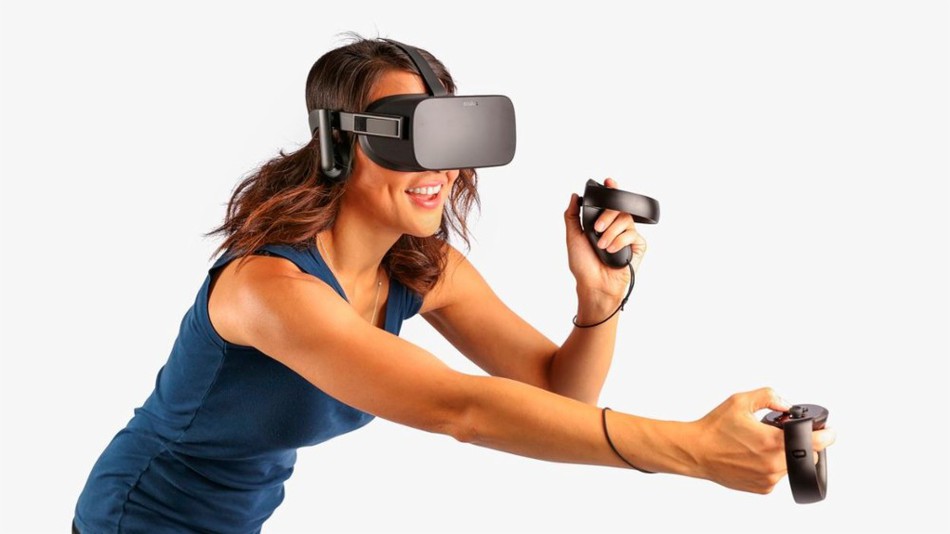 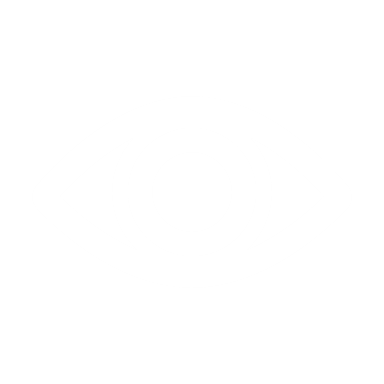 Multi sensorisch
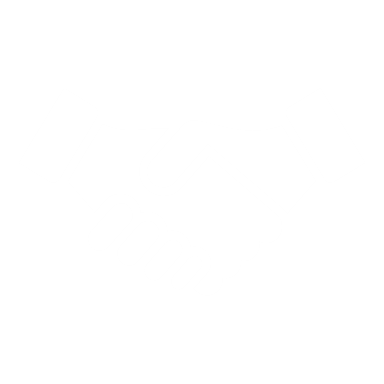 360 graden video / VR
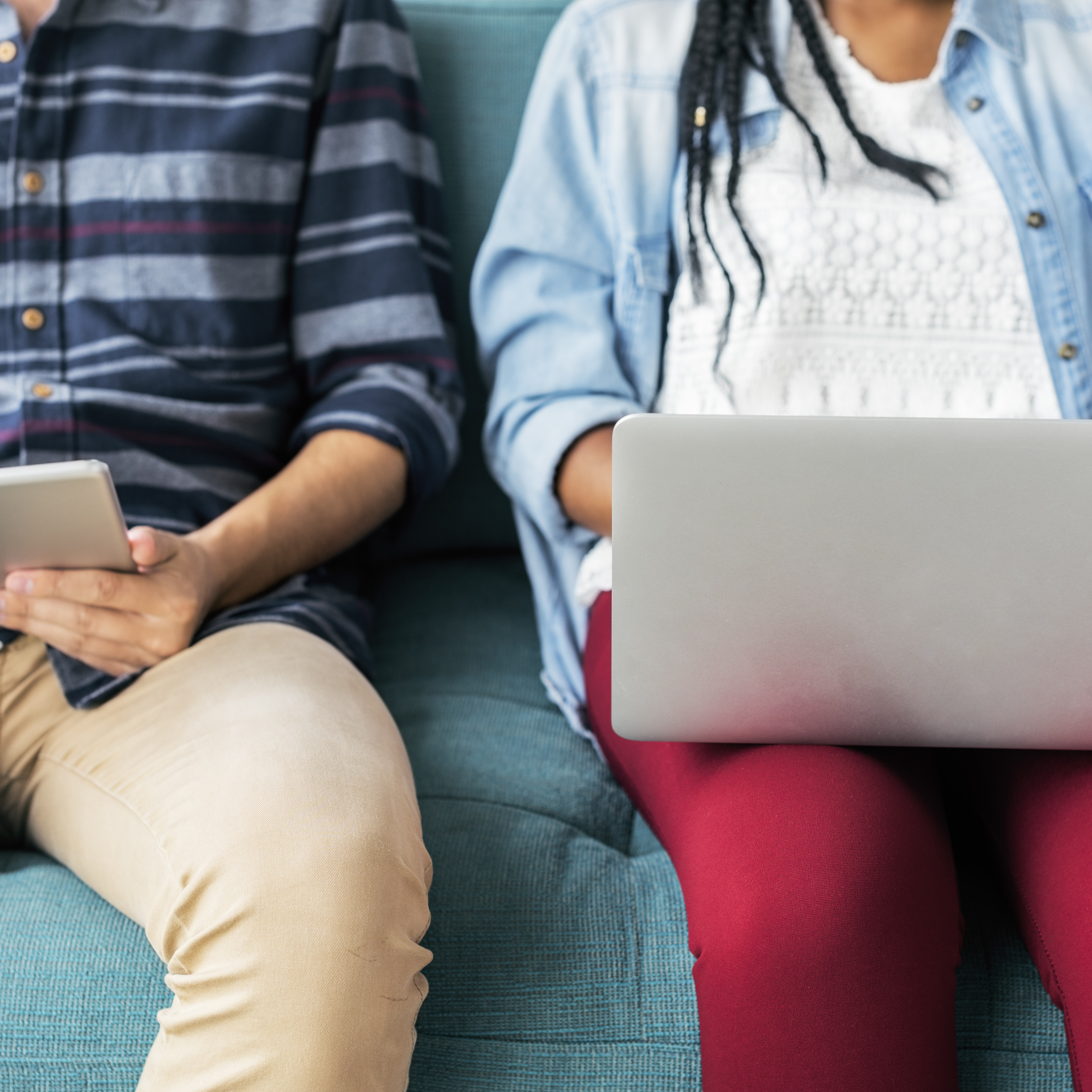 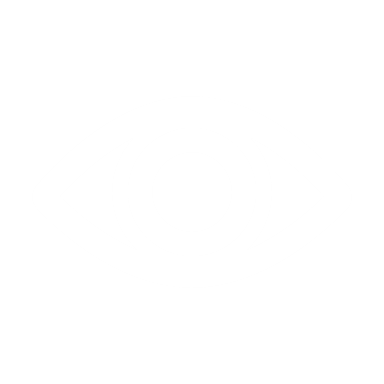 Multi sensorisch
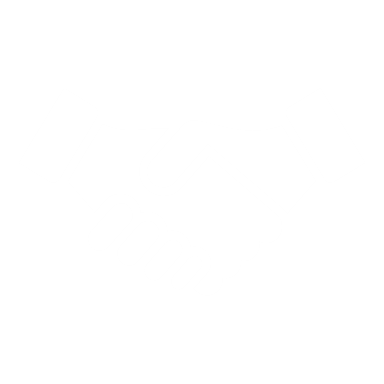 Reden:
Leereffect is beperkter bij minder actieve zintuigen
Less is more
Hoe:
Multimedia
Video-leren
Scenario based
Virtual reality/360 video
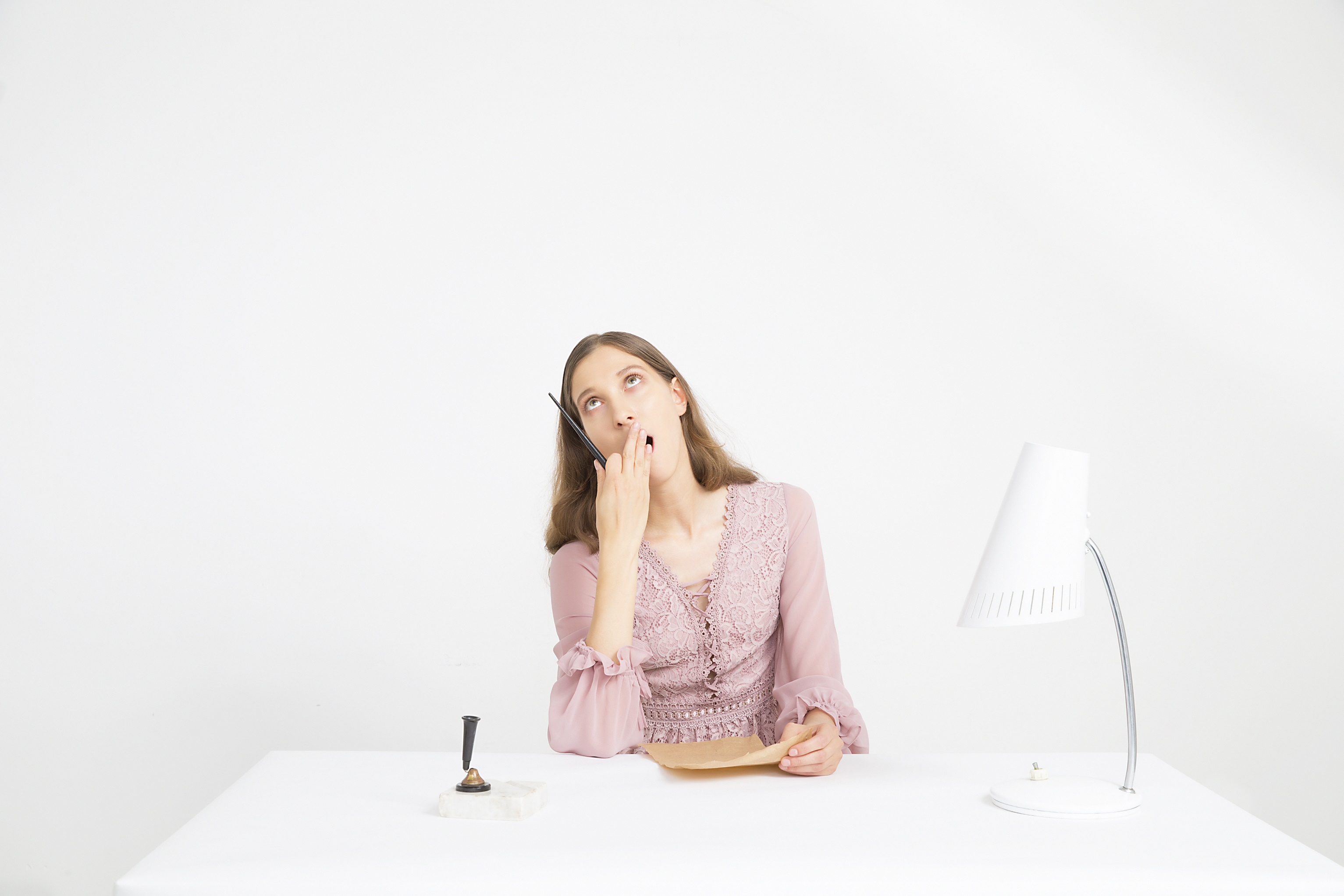 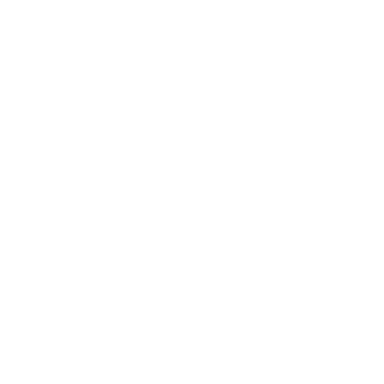 Aantrekkelijke leervorm
Makkelijk afgeleid
Snel verveeld
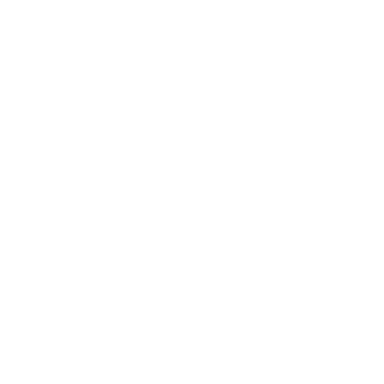 Aantrekkelijke leervorm
Langere aandacht 
door beweging
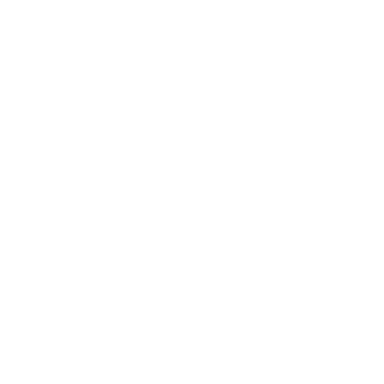 Aantrekkelijke leervorm
Zet in op de bijzonderheden
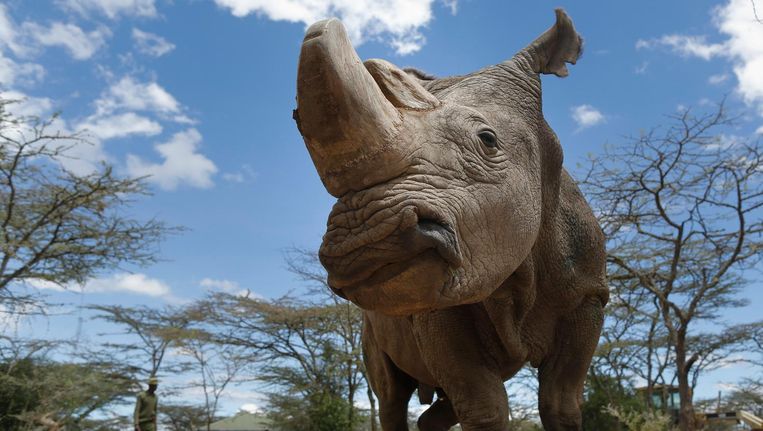 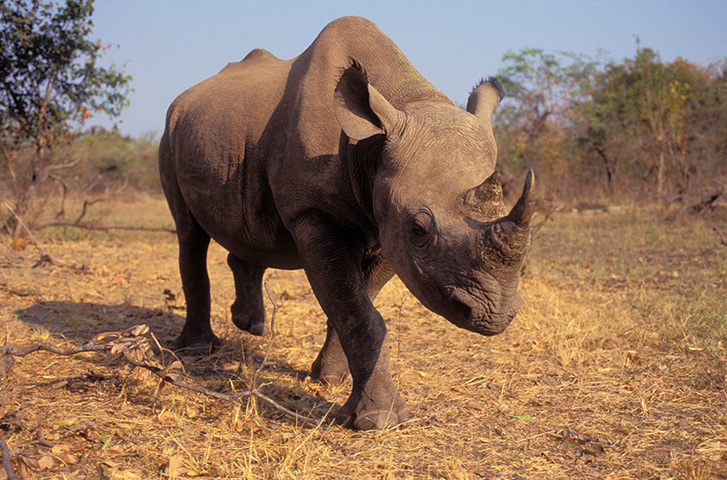 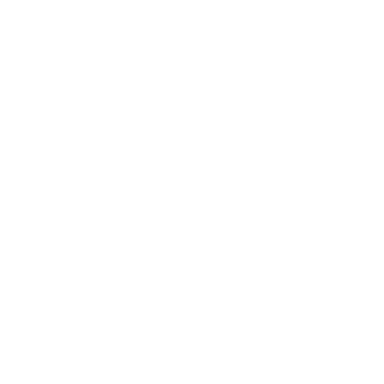 Aantrekkelijke leervorm
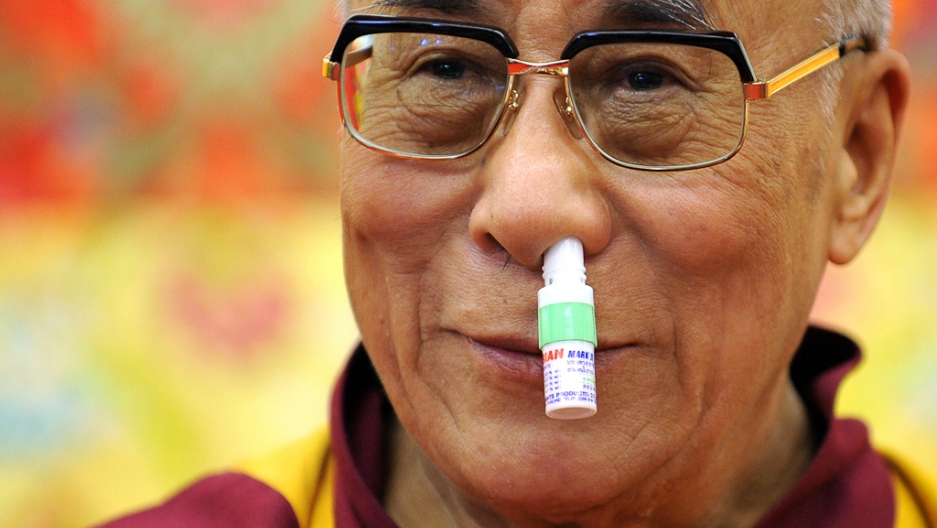 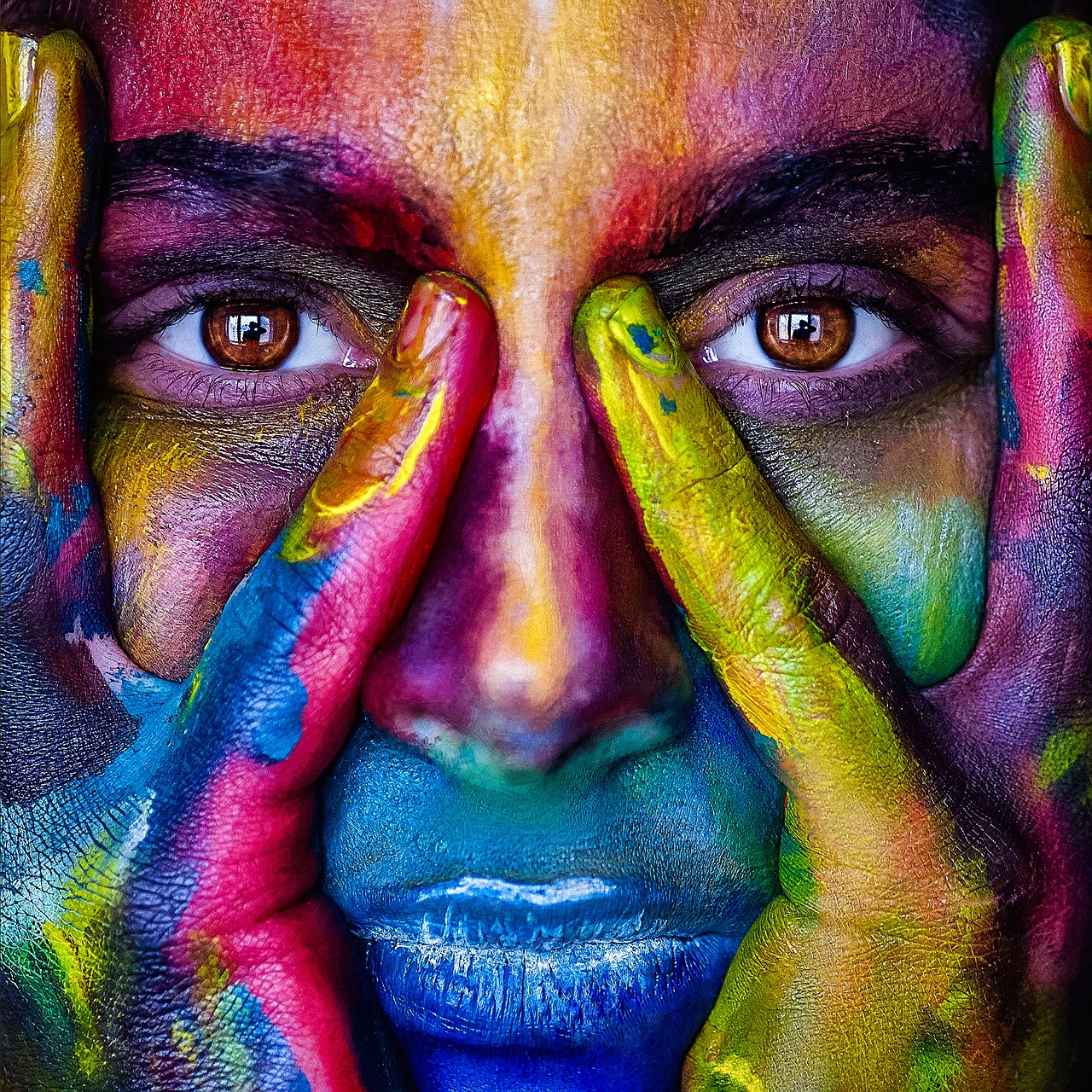 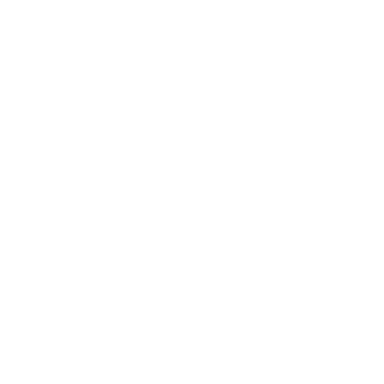 Aantrekkelijke leervorm
Reden:
Aandacht is gericht op wat je aantrekkelijk vindt
Bijkomend voordeel:
Professioneel
Hoe:
Prikkel door beweging, vorm en kleur
Doe iets verrassend
Zorg voor plezier
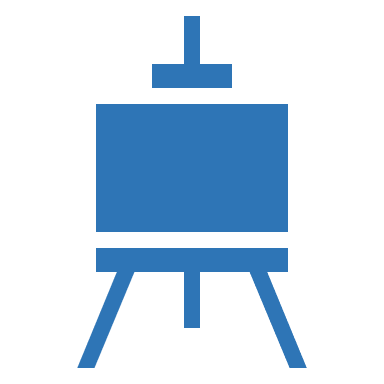 Effectief leerdesign
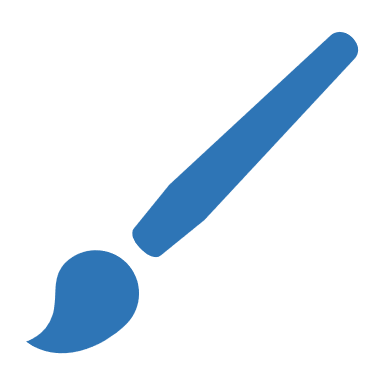 Micro-learning
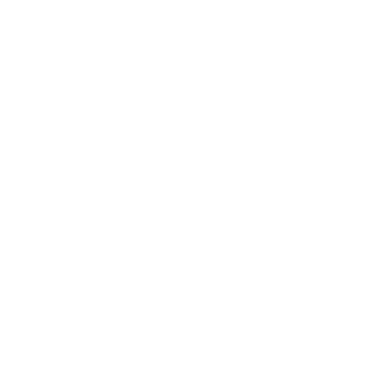 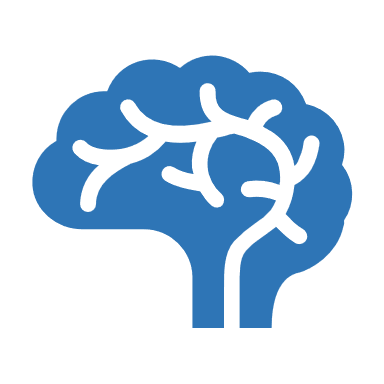 Onze hersens kunnen maar beperkt informatie opslaan. Het is hierdoor niet effectief om grote brokken aan te bieden.
Spaced learning
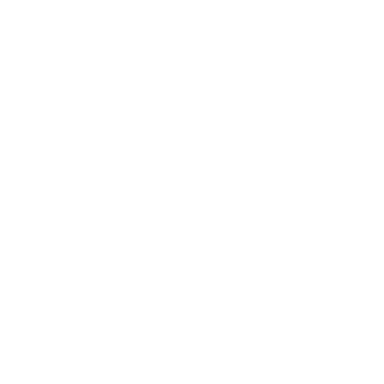 We onthouden meer wanneer we informatie in korte herhalingen aangeboden krijgen. De tijd tussen het aanbieden van de informatie is belangrijk.
Personalized learning
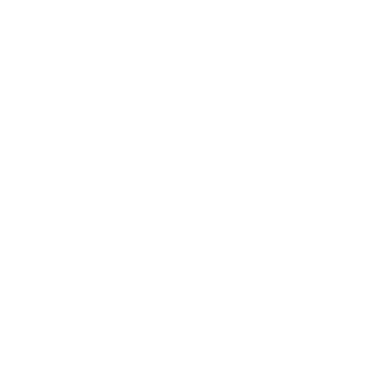 Ons brein slaat iets makkelijker op als de stof op ons huidig niveau wordt aangeboden.
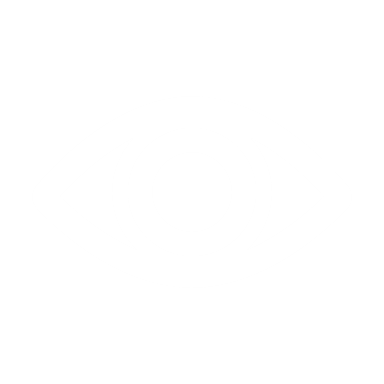 Multi sensorisch
Leerdesign 
voor het brein
Hoe meer zintuigen geprikkeld worden, hoe beter je het geleerdeuit je geheugen kunt opdiepen.
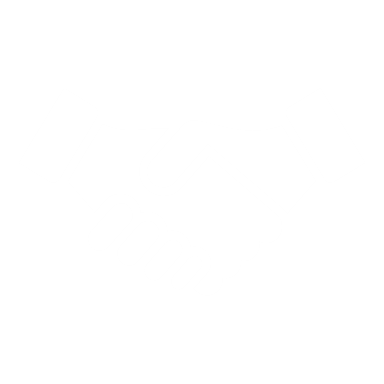 Aantrekkelijke leervorm
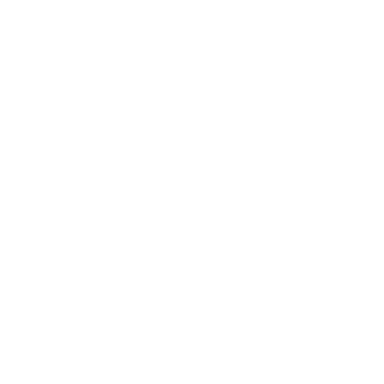 Onze hersens zijn makkelijk afgeleid. Hoe aantrekkelijker de vorm, waarbij de hersens constant worden geprikkeld, hoe beter de aandacht erbij wordt gehouden.
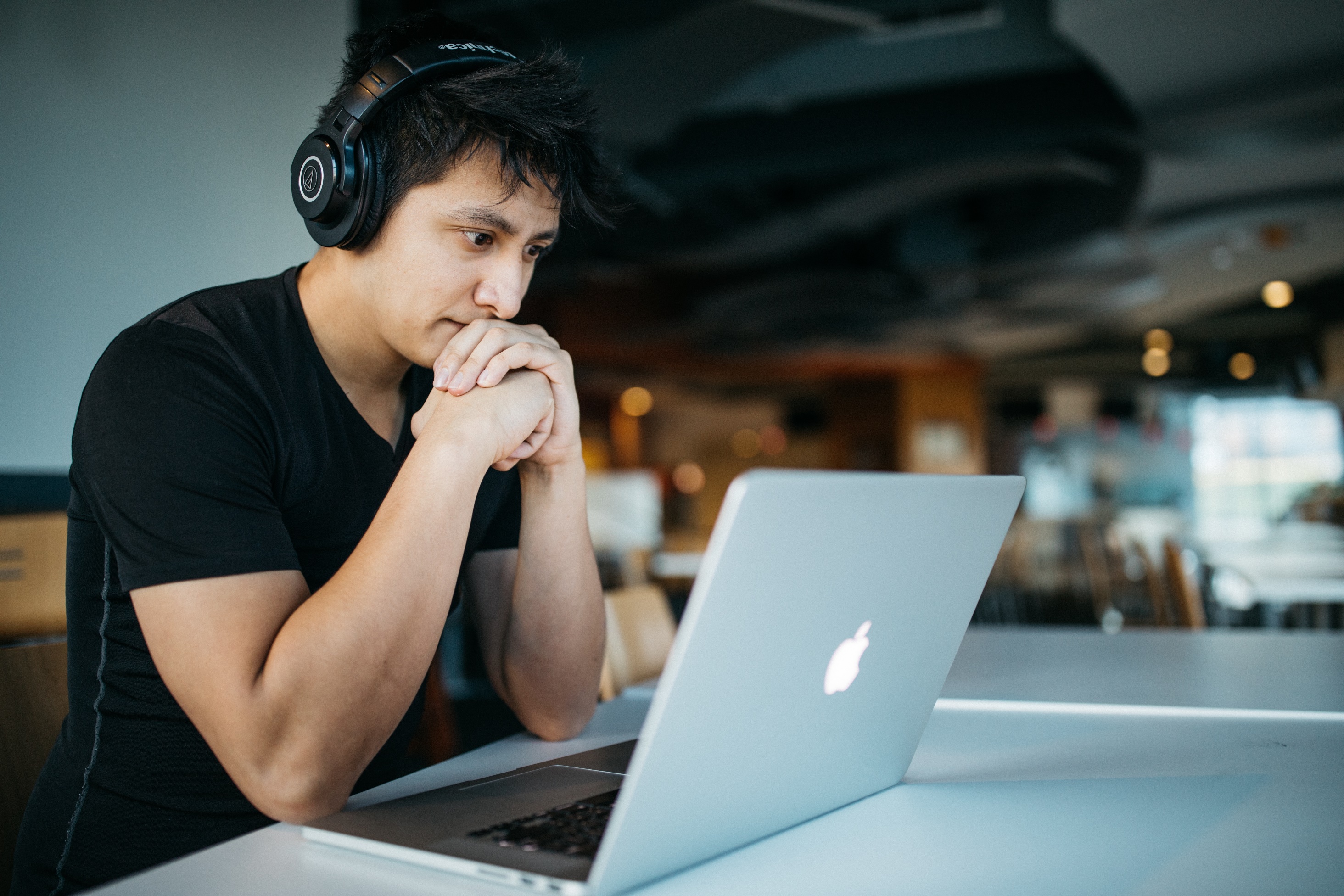 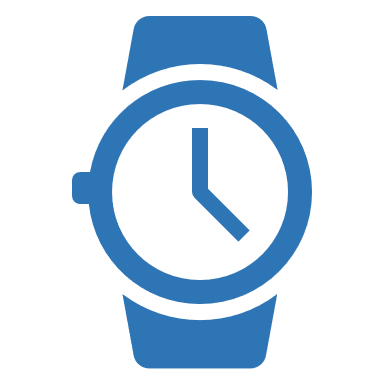 Effect op leren binnen de organisatie
JUST IN TIME BESCHIKBAAR
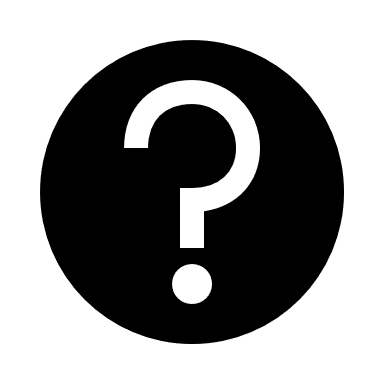 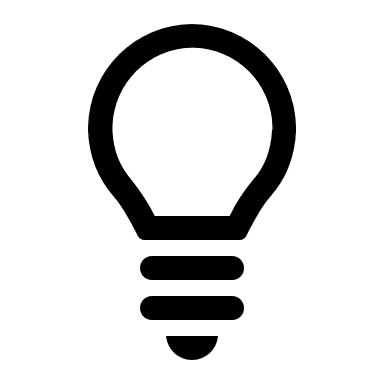 LEERBEHOEFTE
RESULTAAT
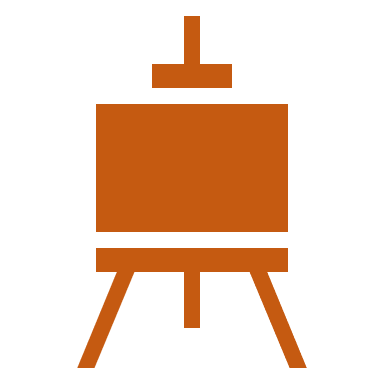 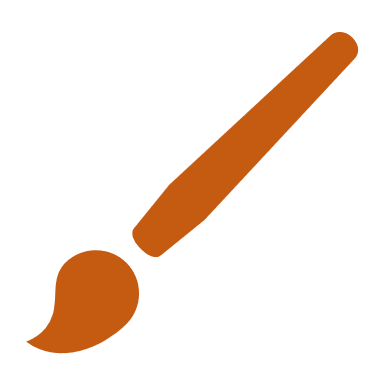 PASSENDE LEERVORM
courseware.nl
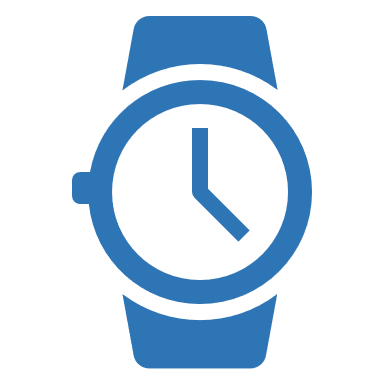 5 Moments of Need
Het leereffect is groter bij noodzaak vanuit de gebruiker - intrinsieke motivatie
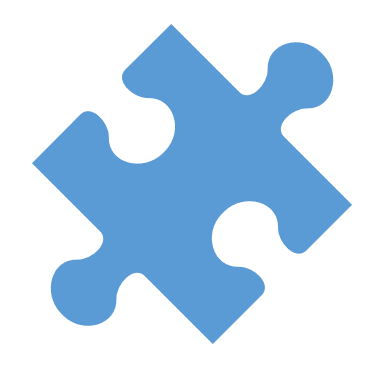 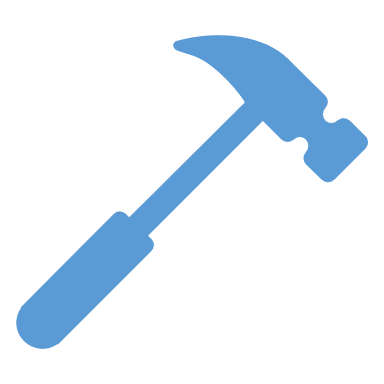 NIEUW!
Verandering
Nieuw
Verdieping
Toepassen
Oplossen
Wanneer iets verandert, waardoor oude kennis en kunde niet meer toepasbaar is.
Wanneer iemand iets voor de eerste keer moet weten of kunnen.
Wanneer men de basiskennis bezit, maar er meer nodig is om verder te komen.
Wanneer mensen het geleerde in de praktijk moeten brengen, maar nog niet kundig zijn.
Wanneer een probleem opgelost moet worden omdat iets anders werkt dan verwacht.
Reflectie
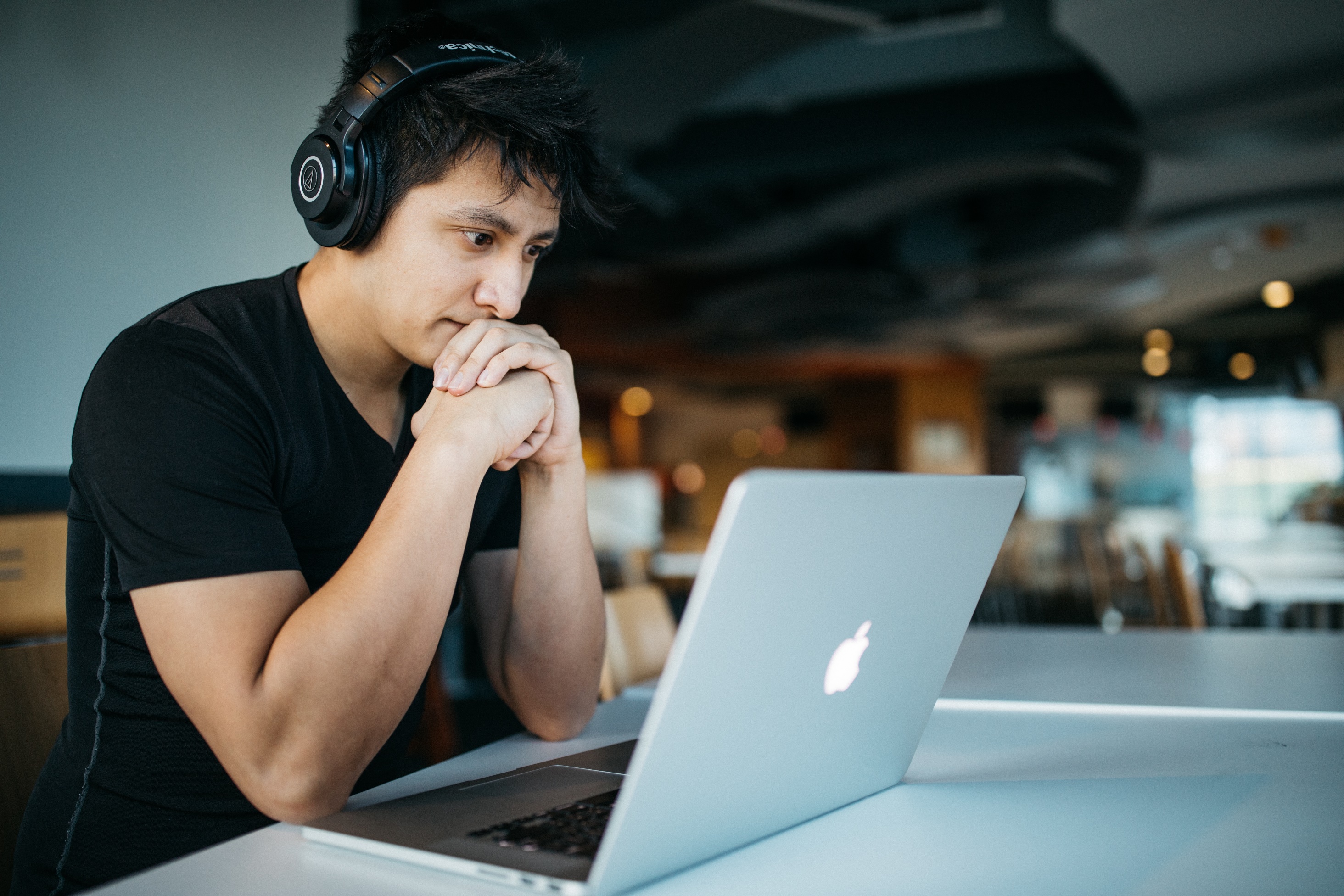 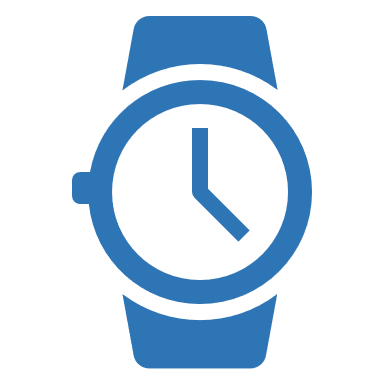 JUST IN TIME BESCHIKBAAR
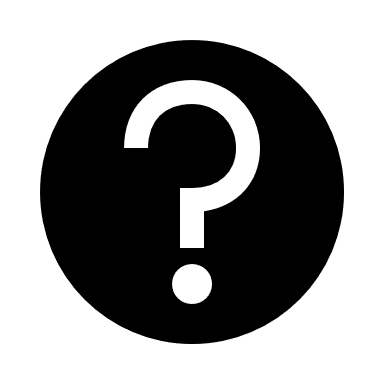 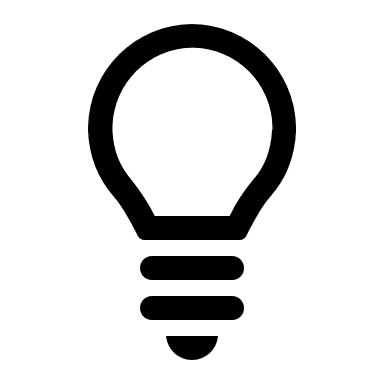 LEERBEHOEFTE
RESULTAAT
Wat is jouw take away?
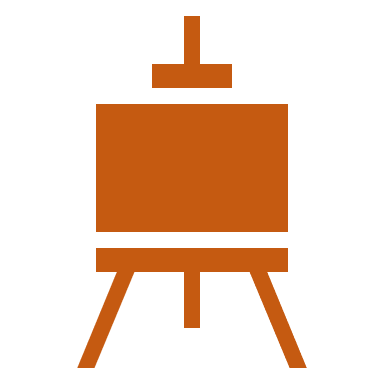 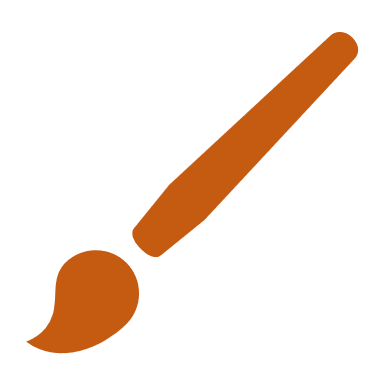 PASSENDE LEERVORM
courseware.nl
Zijn er vragen?
Bedankt!